Student Societies of Health-System Pharmacy
What is an SSHP?
Student Society of Health-System Pharmacy

Educate members about career options in acute and ambulatory settings
Career development
Professional development
Networking
Okay…so who is ASHP?
[Speaker Notes: Student Societies of  Health-System Pharmacy (or SSHP) is a general term used to describe student organizations that represent hospital and health-system practice.  SSHPs educate student members about careers options in hospitals and health-system pharmacy, provide opportunities for professional development and networking by working closely with the state affiliate. 

Nationwide, these organizations exist as a variety of structures and names (e.g. The XYZ University Student Society of Health-System Pharmacy, The ABC University Student Chapter of the (insert your state name) Society of Health-System Pharmacists, The ABC Society of Pharmacy Students”, etc.). The structure and name is often an extension of the state affiliate.]
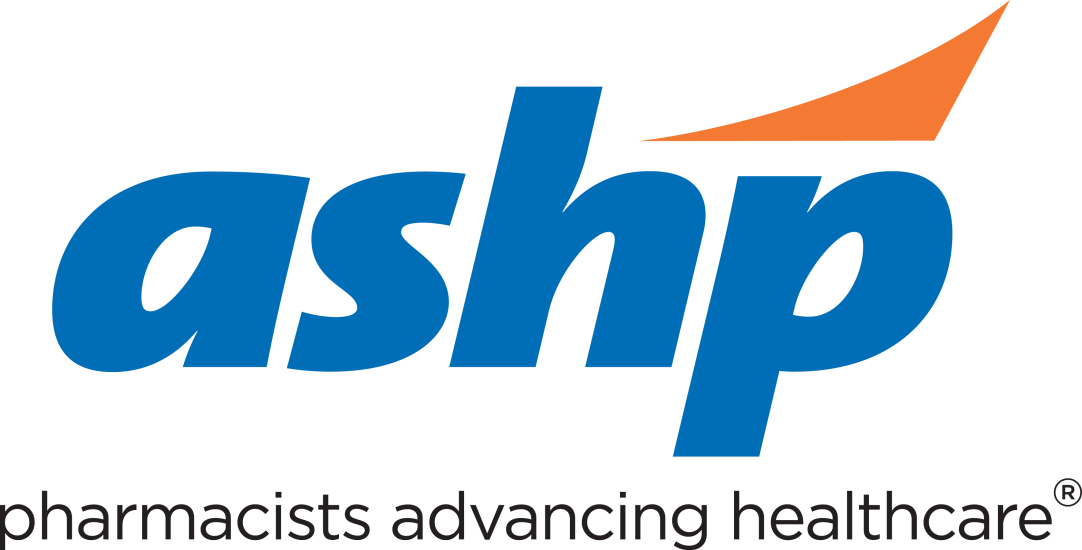 Represent Pharmacists in:
Hospitals
Ambulatory Clinics
Long Term Care Facilities
Home Care
Health Maintenance Organizations
Other Components of Health-Systems
[Speaker Notes: ASHP is an over 40,000-member national professional association that represents pharmacists who serve as patient care providers in acute and ambulatory settings. ASHP has a long history of improving medication use and enhancing patient safety.]
ASHP State Affiliates
Every state has one
Local / State Conferences
Mentors
Leadership opportunities
www.ashp.org/stateaffiliates
[Speaker Notes: ASHP has always encouraged SSHPs to develop and affiliate with their state health-system pharmacy organization.  There are many opportunities for involvement at the state level including attending local meetings, presenting posters, meeting mentors, and more. The structure of the student society often mirrors the structure of the state affiliate. ASHP encourages your SSHPs to connect with the state affiliate. You can locate your state affiliate contact information at: www.ashp.org/stateaffiliates

Contact your state affiliate for specific information on how your SSHP and members of your SSHP can become involved on the state level.]
SSHP Relationship with ASHP and State Affiliates
SSHP
Triad
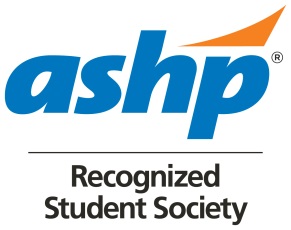 affiliation
recognition
State Affiliate
ASHP
affiliation
[Speaker Notes: ASHP and the state affiliate organization directly affiliate with each other. 

The student society may also directly affiliate with the state society, depending on the organizational structure between the school and the state. These direct affiliations are represented by the solid arrows. 

The student societies do not directly affiliate with ASHP and hence are not “chapters” of the national organization. ASHP has a relationship with SSHPs indirectly through their state affiliates and directly via the ASHP-SSHP Recognition program. This recognition is represented by the dotted arrow. 

This relationship model between ASHP, the State Affiliates and SSHPs is something referred to as the “triad relationship”.]
What are recognized SSHPs?
ASHP-SSHP Recognition Program
Encourage SSHP programming is consistent with mission of ASHP
Must meet annual requirements
Previous year’s activities count toward recognition in following year
Educate members about career options in hospitals and health-systems


Why do we need to be “officially” recognized?
[Speaker Notes: Student societies are not chapters of ASHP, but receive official recognition once they have met the designated criteria of the ASHP-SSHP Recognition Program. This official recognition serves as the completion of the “triad” relationship between ASHP, the ASHP state affiliate organization, and the SSHP, as well as provides a direct relationship between ASHP and the SSHP. SSHPs must meet annual requirements to continue receiving recognition by ASHP.]
Benefits of Recognition
Officer awards
Framed certificate
One complimentary MCM registration
One complimentary SM registration
One complimentary ASHP publication
Use of ASHP recognition logo
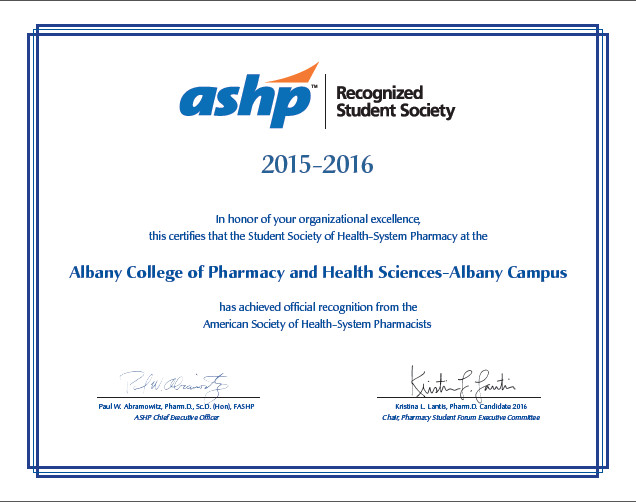 www.ashp.org/SSHPRecognition
[Speaker Notes: SSHPs can earn benefits from ASHP by fulfilling the recognition criteria each year. Recognized SSHPs receive one complimentary student registration to the Midyear Clinical Meeting and one to the Summer Meeting, awards for the incoming and outgoing top-ranking officers, an ASHP publication, and a framed recognition certificate when they first receive ASHP-SSHP Recognition. SSHPs receive a new certificate each year of renewing. They are also encouraged to use the SSHP Recognition logo.

SSHPs receive benefits for each year that they are recognized by ASHP. All applications, whether first time applicants or societies renewing their ASHP-SSHP Recognition, are due June 30 of each year.

More information is available on the ASHP website at: www.ashp.org/SSHPRecognition]
ASHP–SSHP Recognition Criteria
Career development 
Clinical Skills Competition
Pharmacy speakers
Residency training information session

Professional development 
Project directly related to the ASHP Strategic plan

Membership recruitment
Membership drive (SSHP + State Affiliate + ASHP)
[Speaker Notes: There are 3 criteria that must be fulfilled by the SSHP to receive ASHP Recognition each year. ASHP-SSHP Recognition is valid for one academic year, from July 1 through June 30. The application must be completed annually and submitted by June 30 of each year. 

The following slides will detail the requirements for each criterion.]
ASHP–SSHP Recognition Criteria
Career development 
Clinical Skills Competition
Pharmacy speakers
Residency training information session

Professional development 
Project directly related to health-system pharmacy practice 

Membership recruitment
Membership drive (SSHP + State Affiliate + ASHP)
[Speaker Notes: So let’s break the recognition criteria down and explain each one to you. First, the Clinical Skills Competition.]
Clinical Skills Competition
Supported by
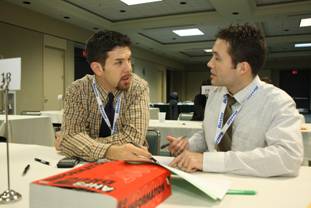 Team-based competition
Written case, oral presentation
Open to P1-P4 students
3 Rounds
Preliminary (school-level)
Semi-final (national level)
Final (national level)
Winning Preliminary-Round Team
Participate in Semi-Final Round CSC
Complimentary MCM registration
Compete for trophies, $$
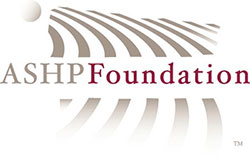 www.ashp.org/clinicalskills
[Speaker Notes: To become recognized by ASHP, SSHPs must hold a Preliminary Round (school-level) Clinical Skills Competition each year. Individual societies may decide when they want to hold the competition, but ASHP must be notified of the winning team members by the specified deadline in the fall. 

How does the competition operate? Students participate in teams of two and one copy of the case is presented to each pair. The team has two hours to complete a written patient-care plan using drug information references provided by the facilitator. Each team then gives an oral presentation to justify their patient-care plan; 2 minutes for the presentation and 8 minutes for questions from the judges. The Clinical Skills Competition is open to P1-P4 students. The winning team from each school will receive complimentary registration to the Midyear Clinical Meeting and the chance to compete at the Clinical Skills Competition National Semi-Final Round. The top 10 finalists advance to the Final Round and the winners are announced at the Student Reception on Sunday evening of the MCM. 

Website: www.ashp.org/clinicalskills]
ASHP–SSHP Recognition Criteria
Career development 
Clinical Skills Competition
Pharmacy speakers
Residency training information session

Professional development 
Project directly related to health-system pharmacy practice 

Membership recruitment
Membership drive (SSHP + State Affiliate + ASHP)
[Speaker Notes: Next, Health-system pharmacy speakers]
Pharmacy Speakers
Acute care
Ambulatory care
Clinical Specialists
Management
Managed Care
Long-term care
Home care
[Speaker Notes: To become recognized by ASHP, the SSHP must coordinate at least 2 events that feature pharmacy speakers. These speakers will talk about their practice settings and may provide opportunities for shadowing and mentorship; some speakers may become potential preceptors for the advanced practice rotations during the final year. SSHPs should contact their State Affiliate to assist in identifying potential health-system speakers.]
ASHP–SSHP Recognition Criteria
Career development 
Clinical Skills Competition
Pharmacy speakers
Residency training information session

Professional development 
Project directly related to health-system pharmacy practice 

Membership recruitment
Membership drive (SSHP + State Affiliate + ASHP)
[Speaker Notes: Next, completion of a residency training information session]
Residency Information Session
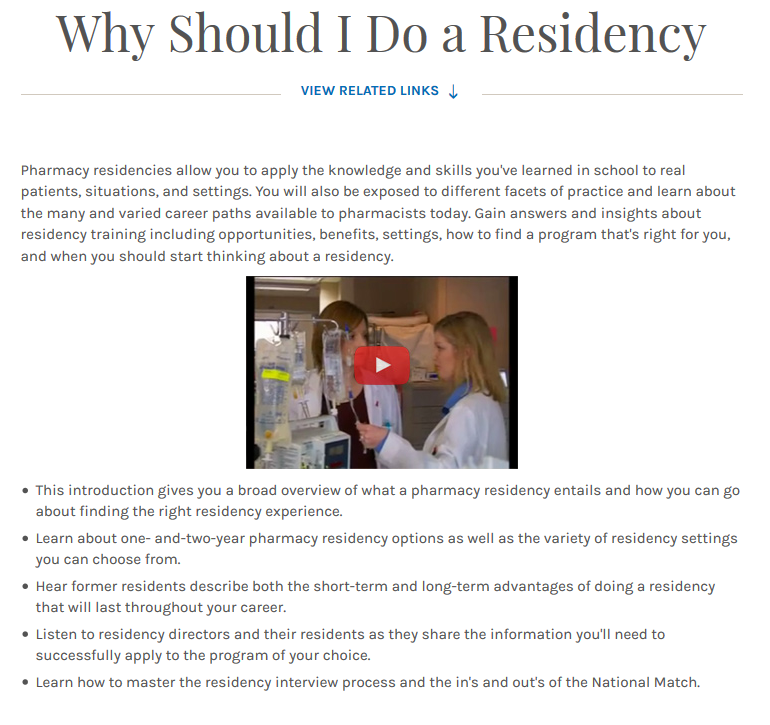 [Speaker Notes: Another criterion for ASHP-SSHP Recognition is the completion of at least one residency informational session. If your school of pharmacy is affiliated with an academic medical center, or if there is a pharmacy residency program in your area, consider inviting program directors or current residents to talk about pharmacy residency training. Also consider using a faculty member who serves as the head of a pharmacy residency program. 

For more information on residencies, see the “Resident Information” tab at: www.ashp.org/students]
ASHP–SSHP Recognition Criteria
Career development 
Clinical Skills Competition
Pharmacy speakers
Residency training information session

Professional development 
Project directly related to health-system pharmacy practice 

Membership recruitment
Membership drive (SSHP + State Affiliate + ASHP)
[Speaker Notes: Completion of a professional development project.]
Professional Development Project
SSHPs will coordinate at least one activity related to Workforce Well-Being and Resilience. This supports the development of education to help student pharmacists address burnout. SSHPs are encouraged to become familiar with the Well-being and resilience Connect Community and Resource Page as they create a student program focused on well-being and resilience.



**Joint projects with State Affiliate**
[Speaker Notes: Each SSHP must complete at least one professional development project as part of the ASHP-SSHP Recognition criteria. The project should relate to one of the ASHP Strategic Plan goals(see: http://www.ashp.org/strategicplan). Possible project topics include: influenza immunization (www.youcanstoptheflu.com), tobacco cessation, poison prevention awareness, and asthma education. Consider partnering with the State Affiliate to complete the project. Log-on to the ASHP Connect Discussion Board to trade project ideas with other SSHP members from across the country!]
ASHP–SSHP Recognition Criteria
Career development 
Clinical Skills Competition
Pharmacy speakers
Residency training information session

Professional development 
Project directly related to health-system pharmacy practice 

Membership recruitment
Membership drive (SSHP + State Affiliate + ASHP)
[Speaker Notes: Membership recruitment]
Membership Drive
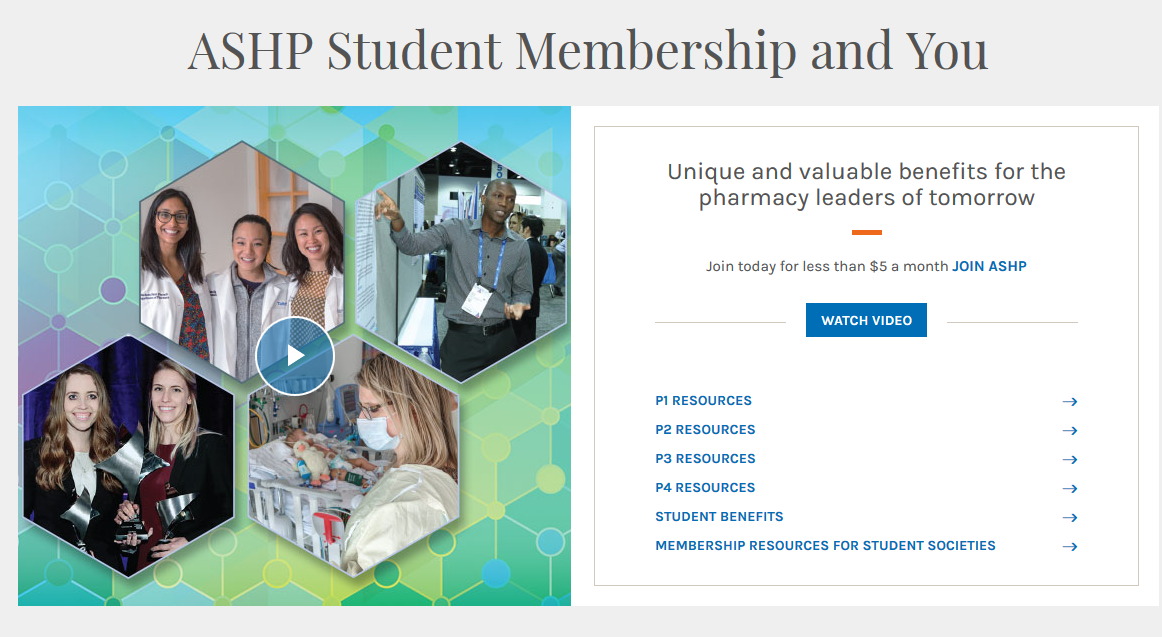 www.ashp.org/studentmembership
[Speaker Notes: To become ASHP recognized, the SSHP must hold at least one membership drive during each academic year that recruits for the SSHP, the state affiliate, and ASHP. Your SSHP may have a great method for recruiting new members- ASHP encourages you to continue those methods. If your SSHP has trouble with successful membership drives, or if your school is just starting a new SSHP, ASHP has provided a PowerPoint presentation on ASHP and the Pharmacy Student Forum (Part 1 of this series). Half of the presentation describes who ASHP is and what benefits they provide for students. The second half of the presentation explains the Pharmacy Student Forum and how individual students can get involved on the national level. 

These materials are available at: www.ASHP.org/SSHP]
PAI Recognition Requirement
At least one (1) of the following: 
Health-System Speaker events and/or professional development project must be related to PAI as a requirement for recognition (e.g. a guest speaker presents on a PAI topic, development project focuses on one of the PAI recommendations, etc.).
[Speaker Notes: Recognition Requirement-

At least one (1) of the following: Health-System Speaker events and/or professional development project must be related to PAI as a requirement for recognition (e.g. a guest speaker presents on a PAI topic, development project focuses on one of the PAI recommendations, etc.). 
SSHPs are required to indicate in the description how PAI was incorporated.]
For More Information…
ASHP Connect Discussion Boardhttps://connect.ashp.org
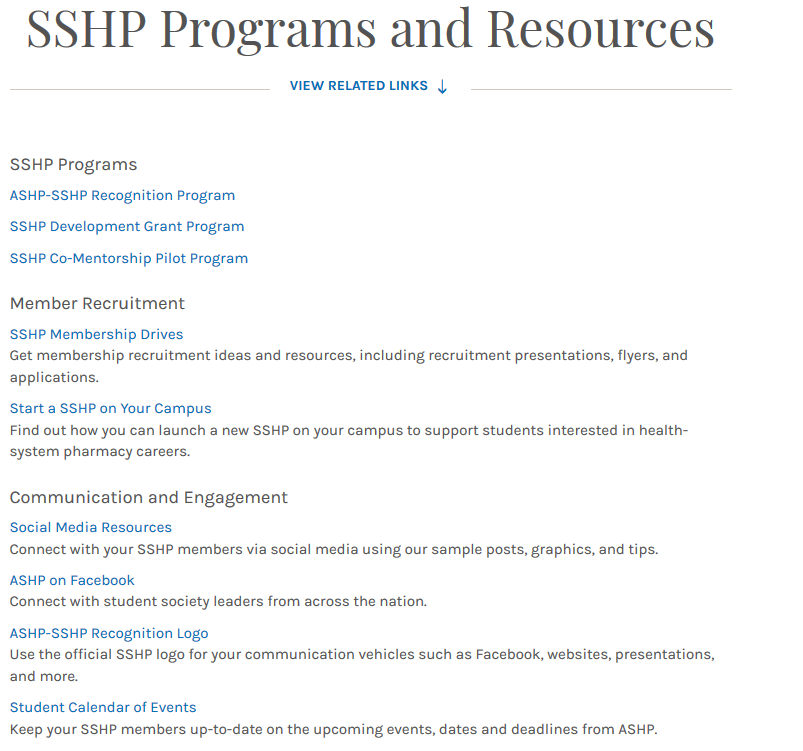 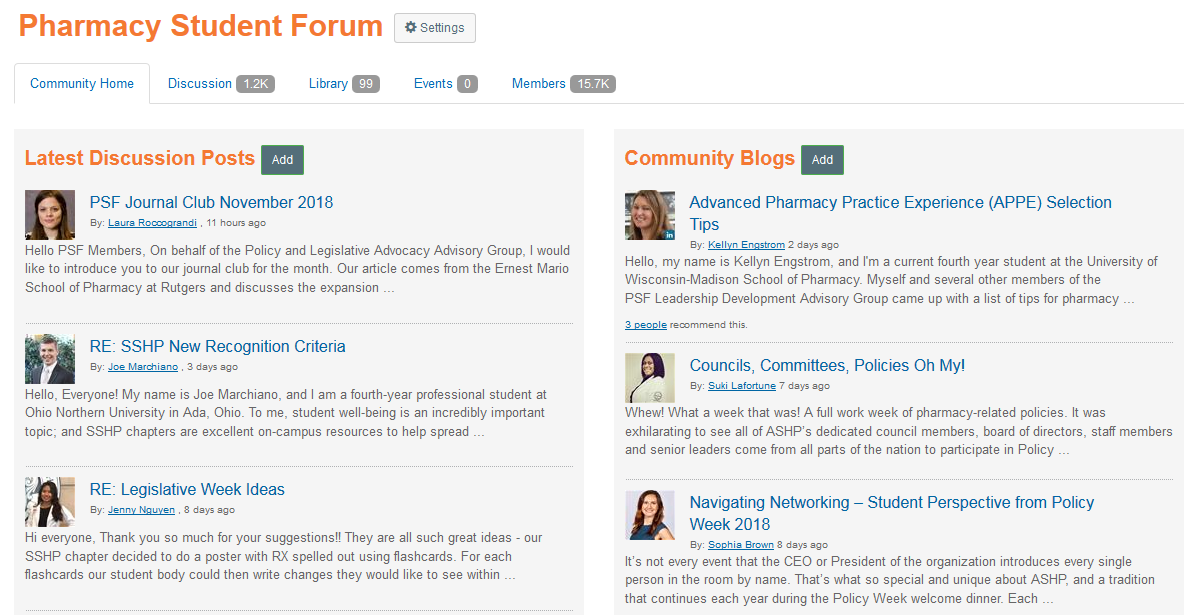 [Speaker Notes: For more information, please access the Student Society Resource Center at www.ashp.org/SSHP. This website is beneficial for schools who are launching an SSHP for the first time, and also for already established SSHPs looking for ideas to strengthen their organization. 

Your SSHP members can connect with other student members via the ASHP Connect Community of networking tools including the  members-only Discussion Board. Exchange project ideas or start a new discussion thread if you have a question on an ASHP or SSHP related topic.]